Y10 PHOTOGRAPHY DISTANCE LEARNING.Major project 2- Assignment 4
Right then everyone, last 2 artists to do. You should now have complete 4 in detail. Make sure you keep and eye out for feedback so you can improve bits if necessary.

Again, I’m breaking this down so that I can focus on giving detailed feedback in small chunks rather than the whole section of research, remember we want to raise our game higher on this project.

Below are slides giving you guidance for evidence to complete for this section:
Begin to research your last 2 artists. (We’ll be aiming for 6 in total)
You will need to collate 4-5 examples of the artist’s work, a short biography and then complete the analysis notes.
Lay the research out over 2-3 slides.
You will need to view the “analysis cheat sheet” an make sure you answer as many of the questions as possible.
THIS TIME YOU NEED TO ANALYSE AT LEAST 3 SPECIFIC PHOTOGRAPHS FROM EACH ARTIST.
DON’T WORRY ABOUT RECREATIONS YET!!

If you would like any feedback, you can email me attachments to rhill@nottinghamacademy.org
Stage 2
How do I provide evidence of developing ideas through investigations  (AO1)
You need to select at least 5  photographers and/or artists form the resource provided or from your own choice. You must complete and perform an analysis of their work. Each artist research should take up a  minimum of one double page.
4. Recreations.
Complete recreations for each of your artists your research. This should include contact sheets from your photo shoots and any step by step guides for any Photoshop manipulations and evaluations.
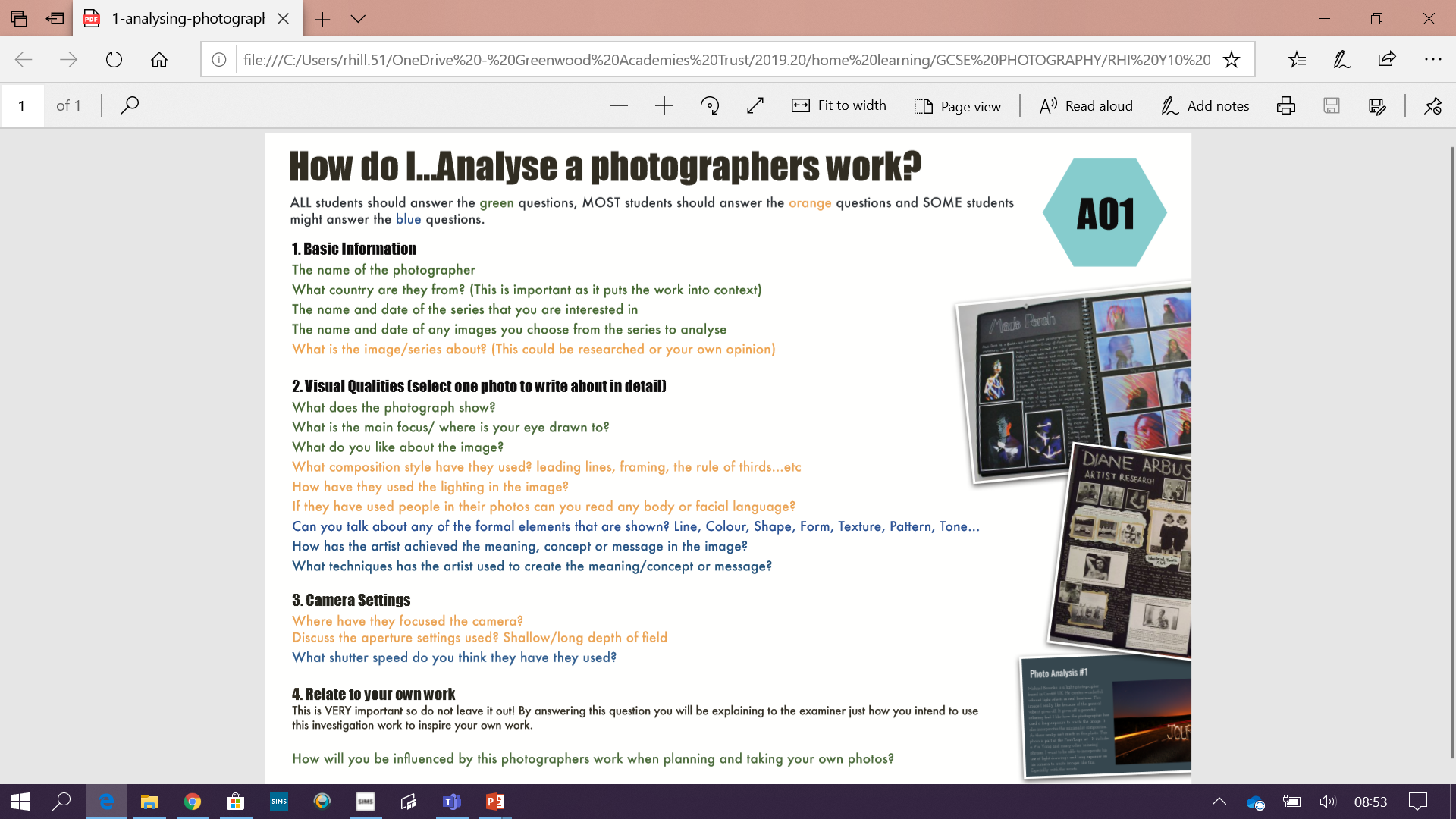